Mój niewidzialny przyjaciel-św. Michał Archanioł
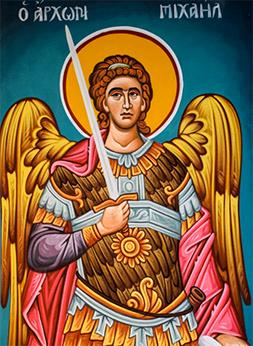 Św. Michał Archanioł
   jest wg. Pisma świętego Starego Testamentu jednym           z najpotężniejszych duchów niebieskich.
Modlitwa do św. Michała Archanioła odmawiana była po każdej mszy cichej. Reforma liturgiczna zniosła obowiązek odmawiania jej, lecz jest ona wciąż odmawiania w formie nadzwyczajnej rytu rzymskiego. Kościół obecnie rozważa jej przywrócenie. Powodem tego ma być wzrost ignorowania zła i tym samym wzrost liczby opętań. Od 2009 roku jest modlitwa ta odmawiana podczas mszy św. w świątyniach diecezji włocławskiej.
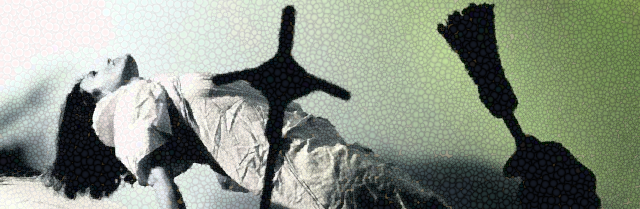 Modlitwa w tekście papieża Leona XIII brzmi następująco:
Święty Michale Archaniele!
    Wspomagaj nas w walce,                                             a przeciw niegodziwości i zasadzkom złego ducha bądź naszą obroną. Oby go Bóg pogromić raczył, pokornie o to prosimy, a Ty, Wodzu niebieskich zastępów, szatana i inne duchy złe, które na zgubę dusz ludzkich po tym świecie krążą, mocą Bożą strąć do piekła.
    Amen.
Kościół pod imieniem św. Michała wyniósł do chwały ołtarzy 17 osób. Na pierwszym miejscu Kościół czci                    św. Michała Archanioła. Hebrajskie imię Mika’el znaczy „któż jak Bóg”. Jak mówi tradycja chrześcijańska                      i żydowska, gdy Lucyfer zbuntował się przeciw Bogu                i skłonił do buntu część aniołów, wtedy św. Michał wystąpił jako pierwszy przeciwko niemu z okrzykiem: „Któż jak Bóg!”.
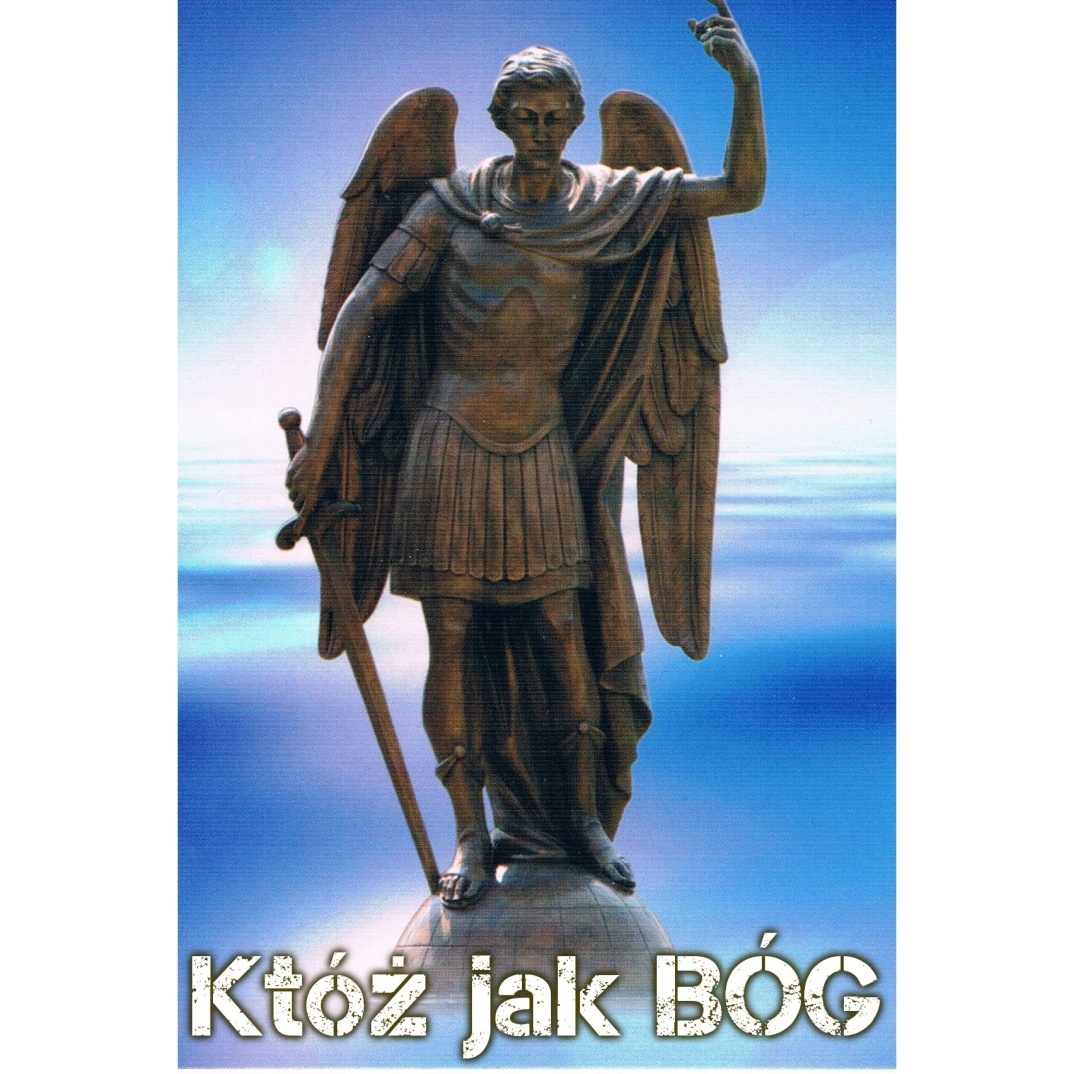 Św. Michał Archanioł jest wymieniany w Piśmie świętym pięć razy:
W księdze Daniela jest nazwany „jednym z przedniejszych książąt nieba” (Dn 13,21) i obrońcą ludu izraelskiego                           (Dn 12,1).
Św. Jan Aposoł określa go w Apokalipsie jako stojącego na czele duchów niebieskich i walczącego z szatanem (Ap 12,7).
Św. Juda Apostoł  pisze, że św. Michałowi zostało zlecone, aby strzegł ciała Mojżesza po jego śmierci (Jud w. 9).
O św. Michale wspomina również św. Paweł Apostoł                 (1 Tes 4,16).
W księgach apokryficznych Starego Testamentu św. Michał jest częściej wspominany, np. w Apokalipsie Barucha, Księdze Henocha i w Apokalipsie Mojżesza
W pierwotnym chrześcijaństwie św. Michał Archanioł należał            do najpopularniejszych postaci hagiografii. Od VI wieku uważany jest za pogromcę Lucyfera, złych duchów oraz wszystkich sił wrogich Panu Bogu i Kościołowi Chrystusowemu. Czczony był jako szczególny opiekun Kościoła,             był kiedyś uznawany za anioła opiekuńczego Synagogi. Wierzono także, że to on stoi przy umierających, gdy toczy się ostatni bój o ich zbawienie. To on towarzyszy duszom zmarłym                na sądzie Bożym.
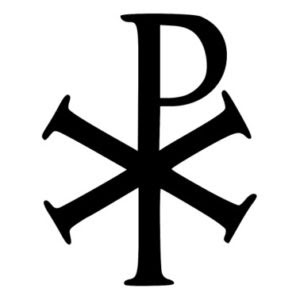 Najstarszy wizerunek św. Michała Archanioła jaki zachował się                w katolickiej ikonografii, pochodzi z VI wieku. Płaskorzeźba obecnie znajduje się w British Museum.   W kościele św. Apolinarego              w Rawennie znajduje się mozaika św. Michała, która również pochodzi z VI wieku.

     Do ostatniej reformy kalendarza kościelnego w 1969 roku każdy                 z trójki archaniołów (św. Michał, św. Gabriel, św. Rafał) miał swoje odrębne święto. Po reformie, święto tych trzech archaniołów obchodzone jest 29 września.
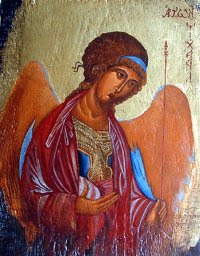 Już wieki temu Papieże zachęcali ludzi aby włączyli się do modlitwy do św. Michała Archanioła, by wspólnymi siłami pogromić szatana.
    Dlatego zwłasza w tym szczególnym czasie módlmy się do św. Michała Archnioła,               aby pomógł nam pokonać pandemię,                   oraz wszelkie codzienne problemy.
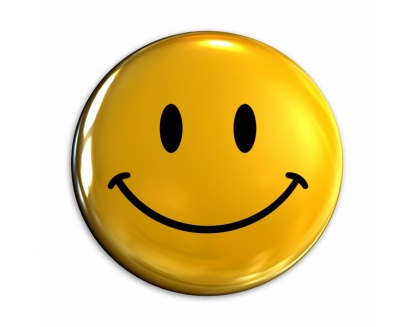 Dziękuję za uwagę!!!
Prezentację wykonał:
       Mikołaj           Brzyski
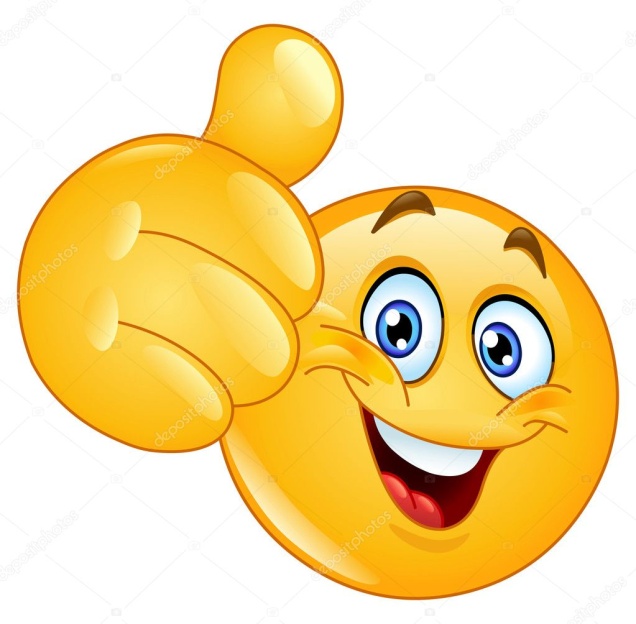